@twitter
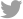 email
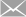 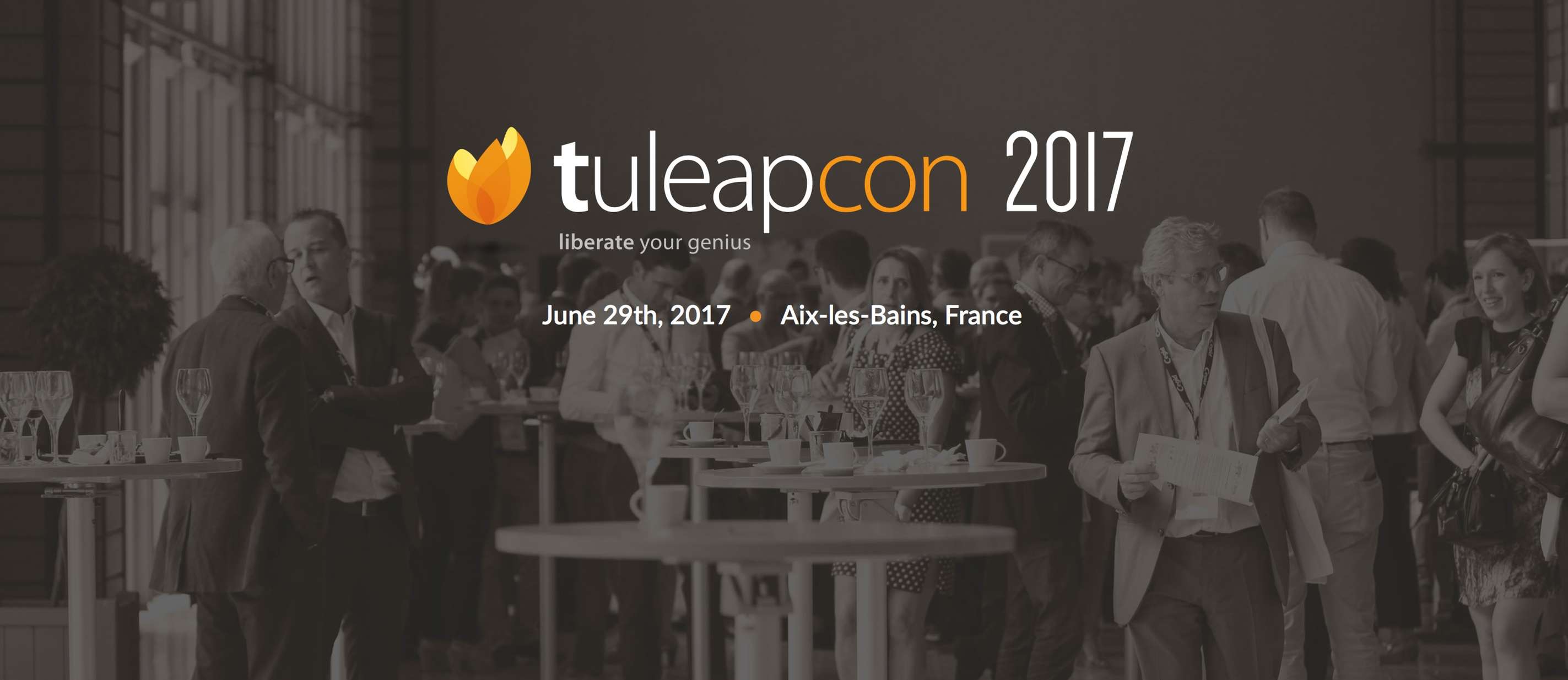 Company
Surname Name
position
Your company and department

Industry, market needs
Internal challenges to achieve with regards to software development
Why did you choose Tuleap

The reasons why you/your team chose Tuleap
What were the objectives
Why Tuleap rather than a/several other tools
How do you use Tuleap 

Number of Tuleap instances/servers
Number and type of projects (ex: R&D, embedded software, mobile, devices, about 5-people teams, 100-people teams…)
Number of users and profiles (developers, project leaders, CTO, product owner, customers, testers, sales, partners…)
Mail Tuleap tools used (trackers, Git, Gerrit, wiki…)
What specific configurations have you made to meet your challenges?

Tracking: add fields, workflow, triggers, permissions, notifications, reminders…
Project management : Usage of the Scrum dashboard, of the Kanban, creation of specific reports
Development:  development workflow, usage of code review tool, Jenkins integration…

Valuable : Add screenshots, schema
The gains since you/your team(s) use Tuleap

Objective/factual results 
More subjective feelings
Benefits / expectations reached ?


Why you recommand using Tuleap
Your special tips to others
The future of Tuleap in your company

Future tools to be used
Methodologies/practices to be implemented
New users/instances to come
Thanks for your involvement 
and for your contribution to Tuleap life